CSCE 436 – Advanced Embedded SystemsVivado Installation
Prof Jeffrey FalkinburgAvery Hall 368472-5120
Vivado Installation
Installing WebPack Version follow these instructions:
https://reference.digilentinc.com/vivado/installation
Follow the next few slides for the CSCE 436 specific installation
2
Vivado Installation
If you want to download the 18 GB of installation files then click on Xilinx_Vivado_SDK_2019.1_Win64.exe
***Note:  This option is not advised since it will take several hours to download the installation files***
Otherwise skip the next two slides!
3
Vivado Installation
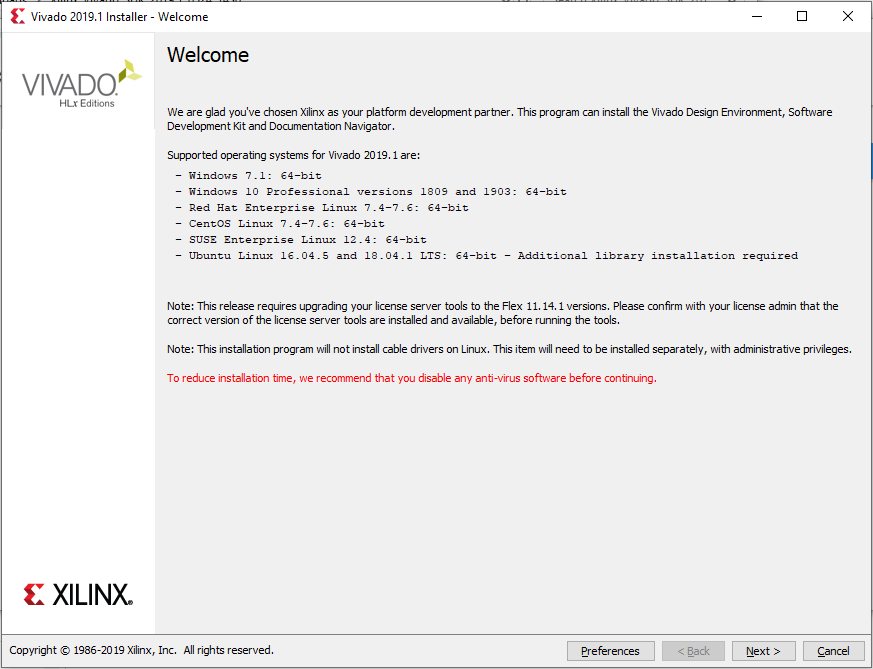 4
Vivado Installation
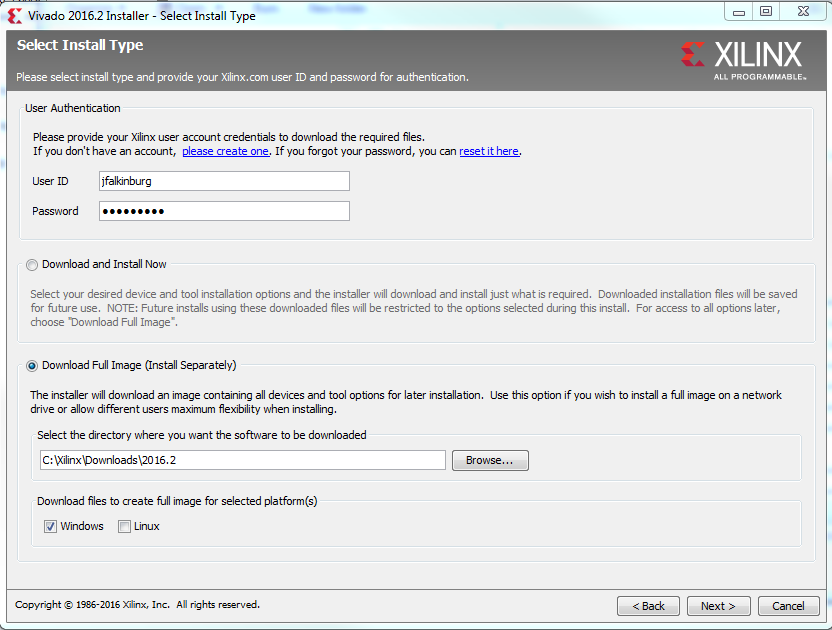 5
Vivado Installation
Run xsetup.exe in the Xilinx_2019.1 folder with full downloaded image
6
Vivado Installation
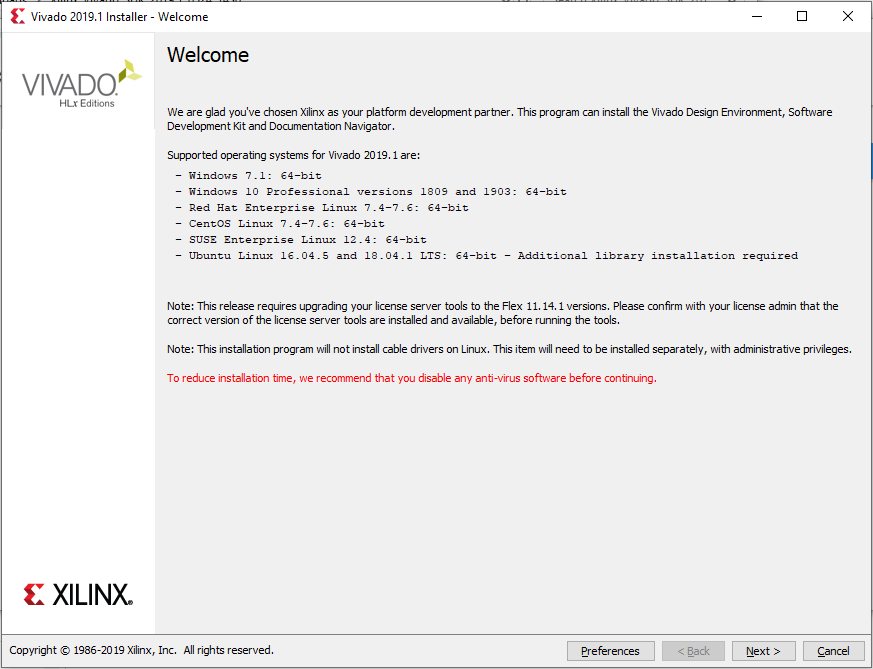 7
Vivado Installation
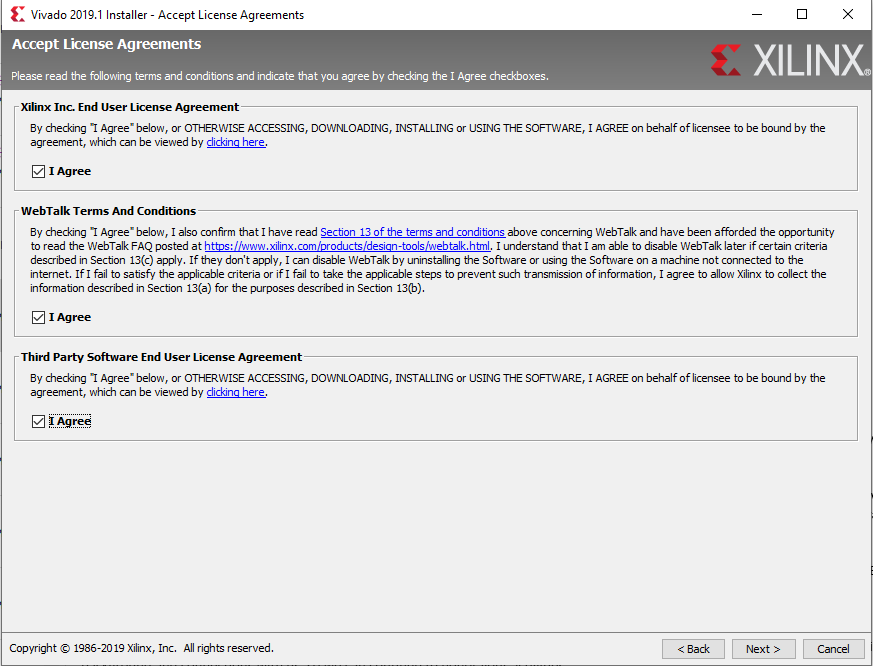 8
Vivado Installation
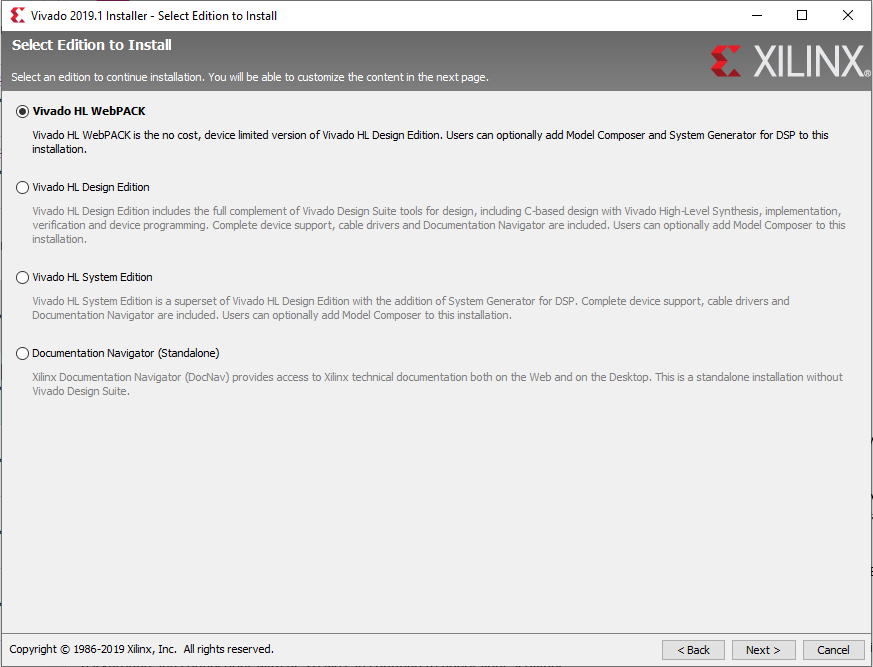 Use this if you want to use software at home
Use this if you want to use software at school
9
Vivado Installation
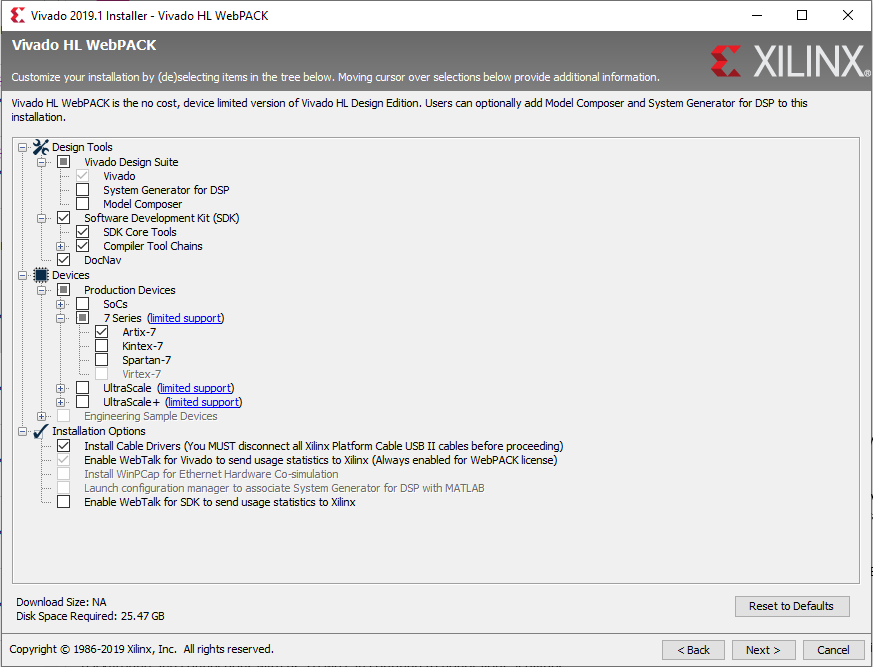 Check SDK (for CSCE 436) and quietly weep as your HDD space is obliterated
Only this device family is needed
10
Vivado Installation
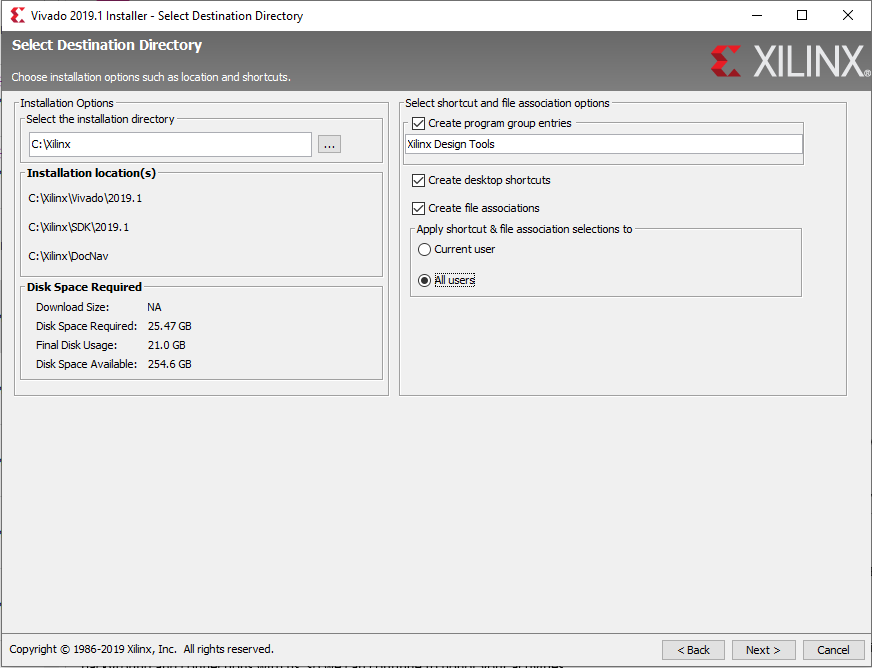 11
Vivado Installation
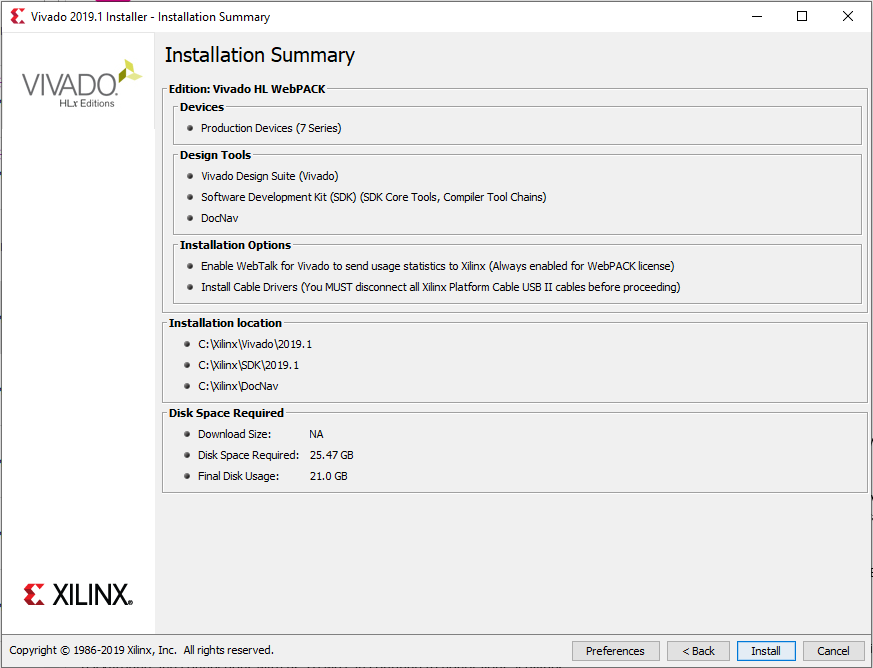 12
Vivado Installation
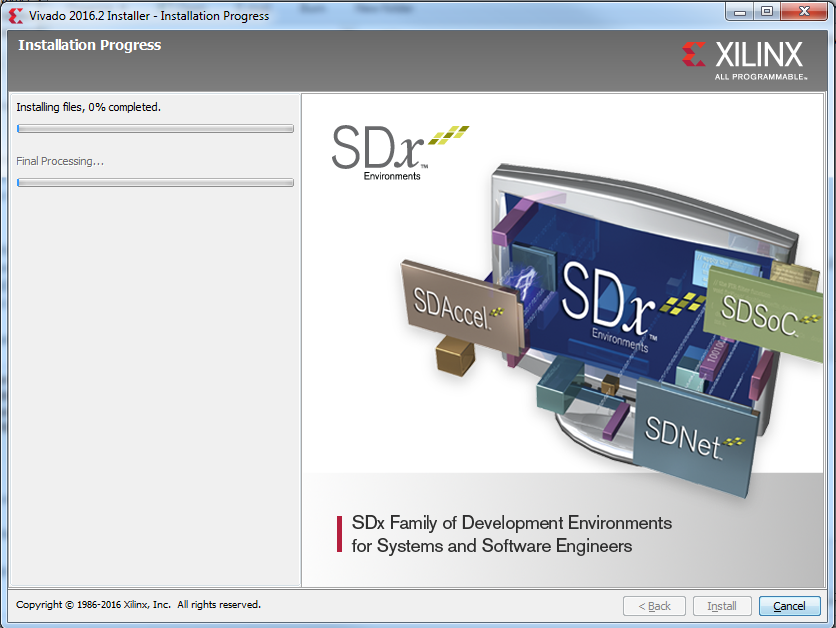 13
Vivado Installation
Click OK that you do not have any cables connected to a FPGA
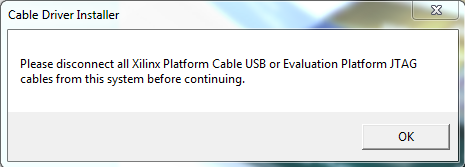 Vivado Installation
You may see a series of device software popups.  
Click Install for each.
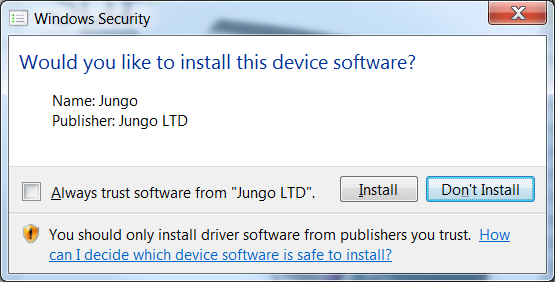 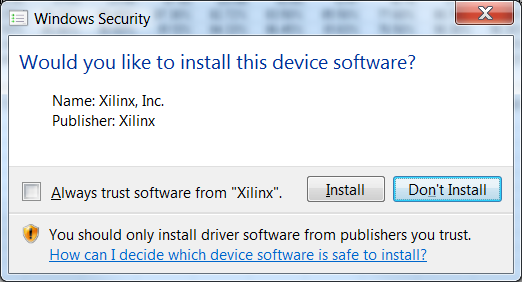 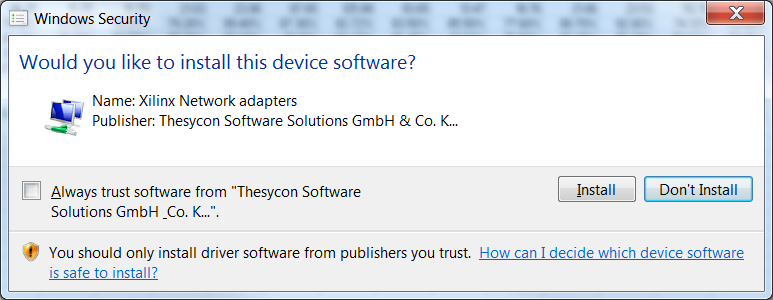 Vivado Installation
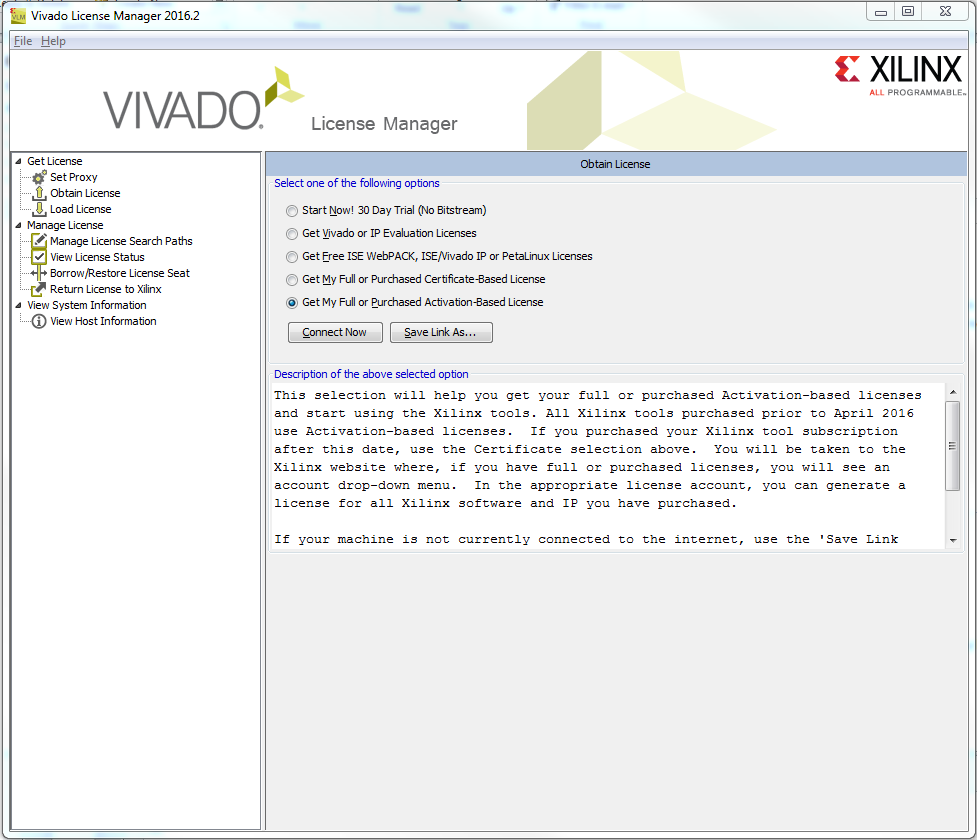 16
Vivado Installation
Load xilinx.lic file from drive otherwise retrieve a WebPack license from Xilinx.
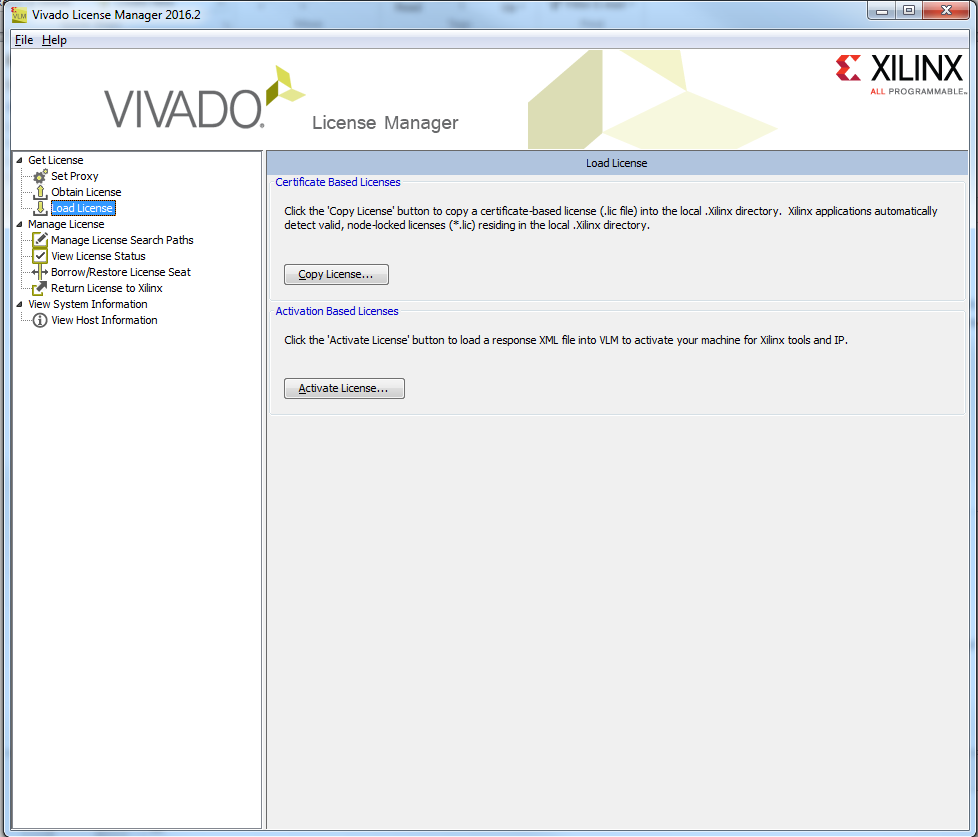 17
Vivado Installation
18
Vivado Board Files
Install the Digilent Board Support Files:  (also included on Drive)
https://reference.digilentinc.com/vivado/boardfiles2015
19
Vivado Tutorial
Vivado Tutorial:
http://www.xilinx.com/support/documentation/university/Vivado-Teaching/HDL-Design/2013x/Nexys4/Verilog/docs-pdf/Vivado_tutorial.pdf
20
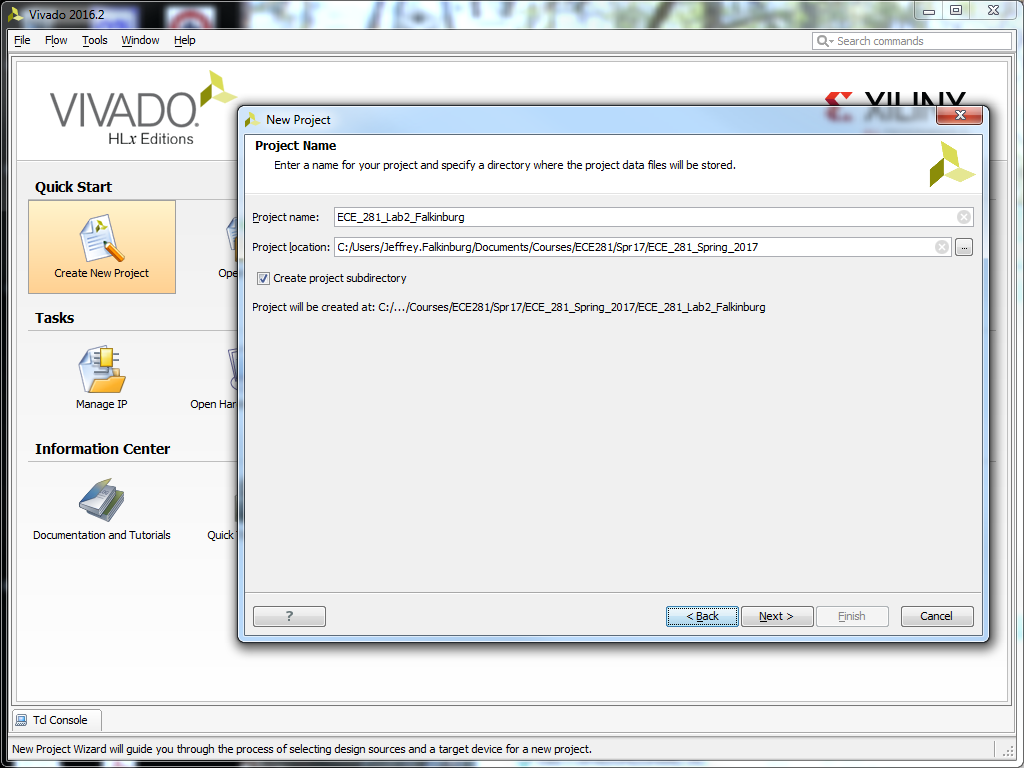 Vivado Project
21
Vivado Project
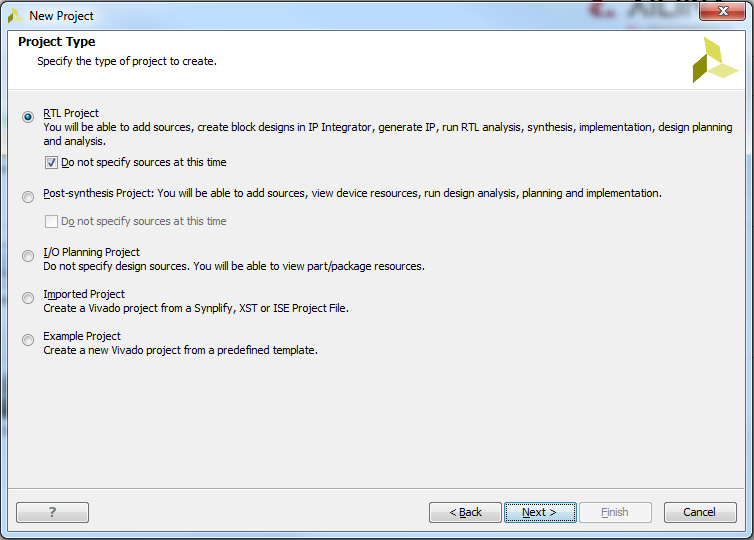 22
Vivado Tutorial
23
Vivado Tutorial
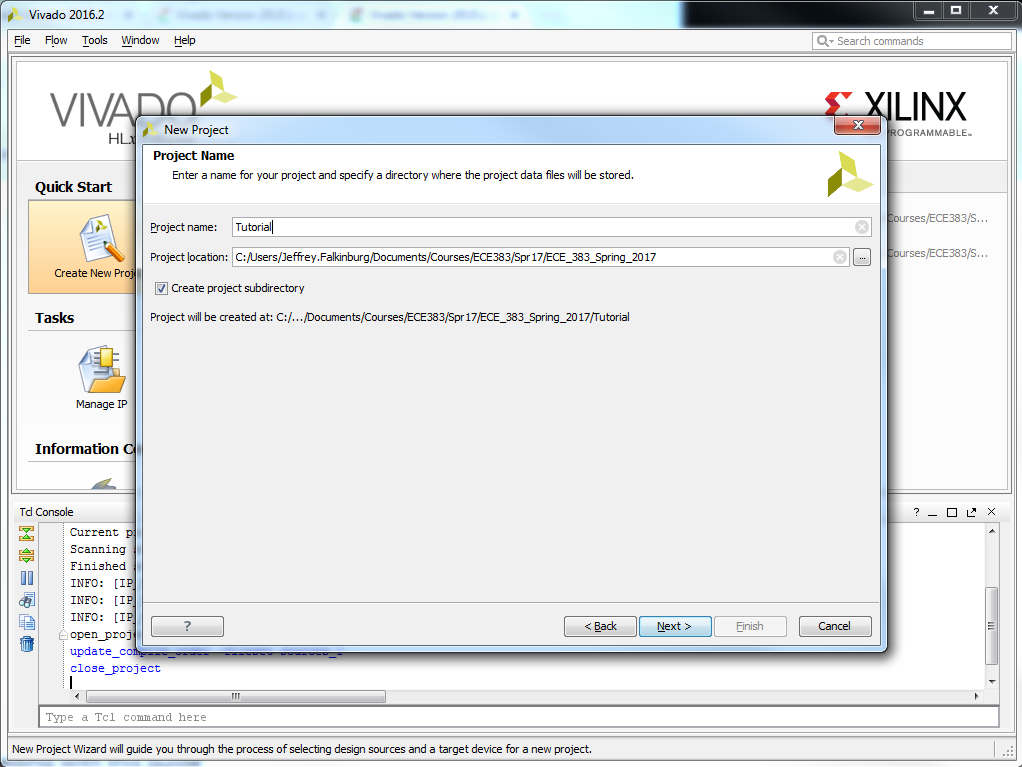 24
Vivado Tutorial
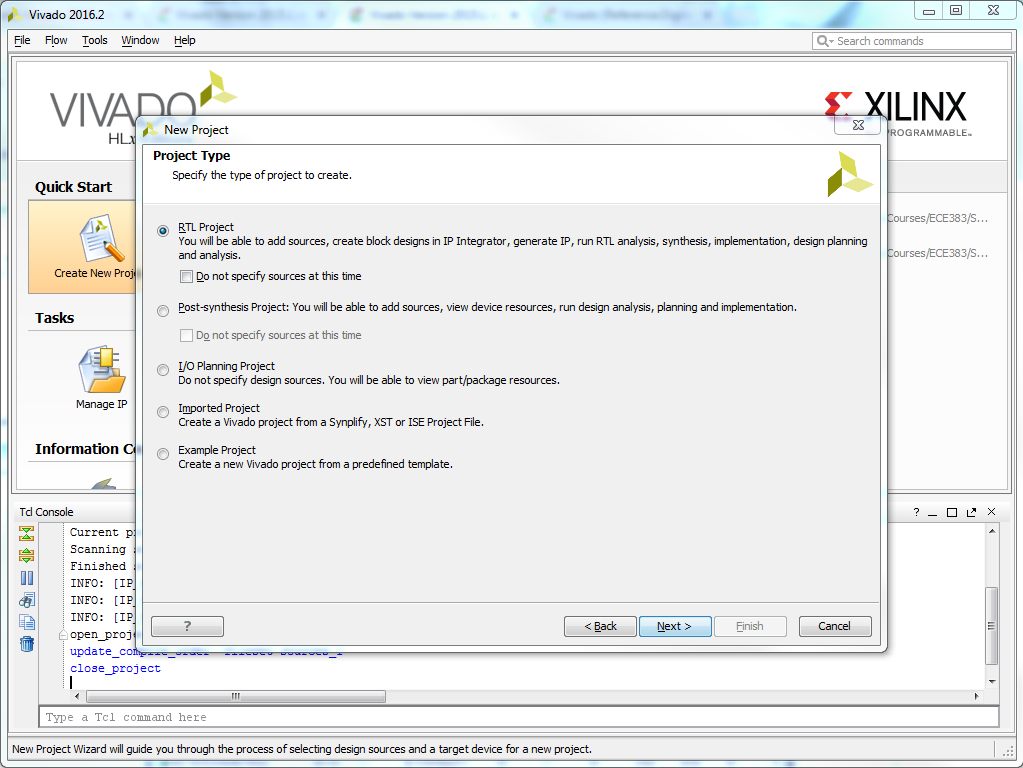 25
Vivado Tutorial
Select VHDL as the Target language and Simulator language in the Add Sources form.
Click on the Add Files… button, browse to the M:\Campus\DFEC\xilinx_ise\ECE383_Install\VHDL example directory, select lec1.vhdl, click Open, and then click Next.
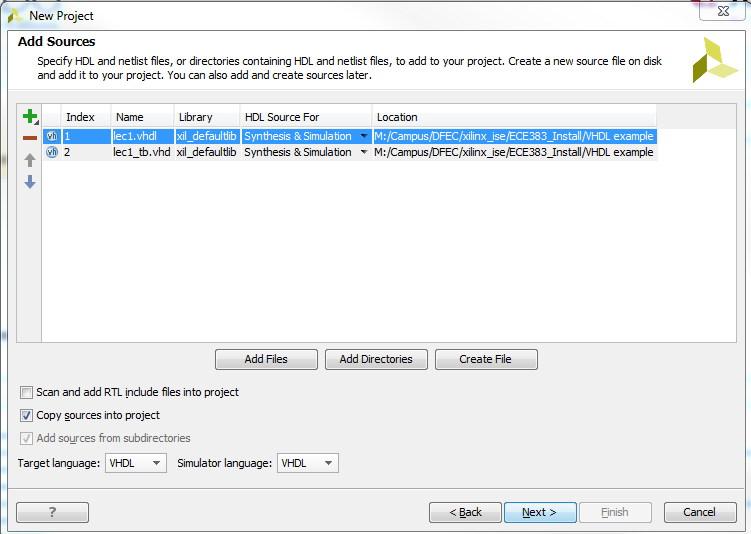 26
Vivado Tutorial
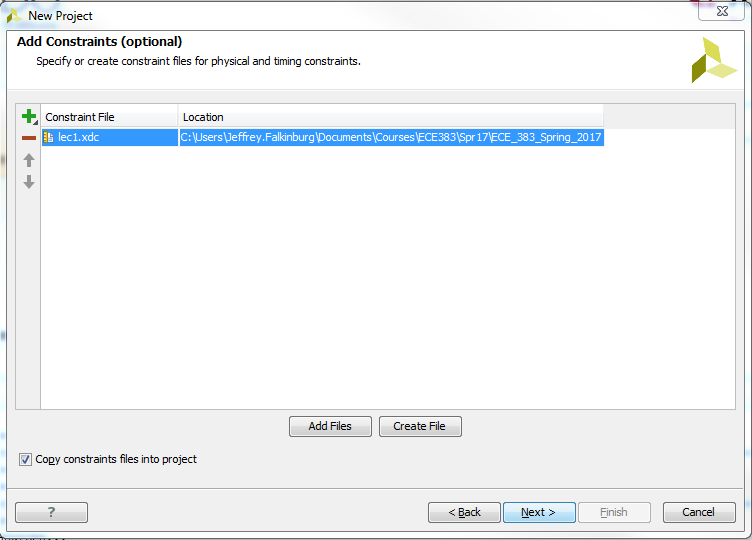 Click Next to get to the Add Constraints form.
Click Next if the entry is already auto-populated, otherwise click on the Add Files… button, browse to the M:\Campus\DFEC\xilinx_ise\ECE383_Install\VHDL example directory and select tutorial.xdc, and click Open.
27
Vivado Tutorial
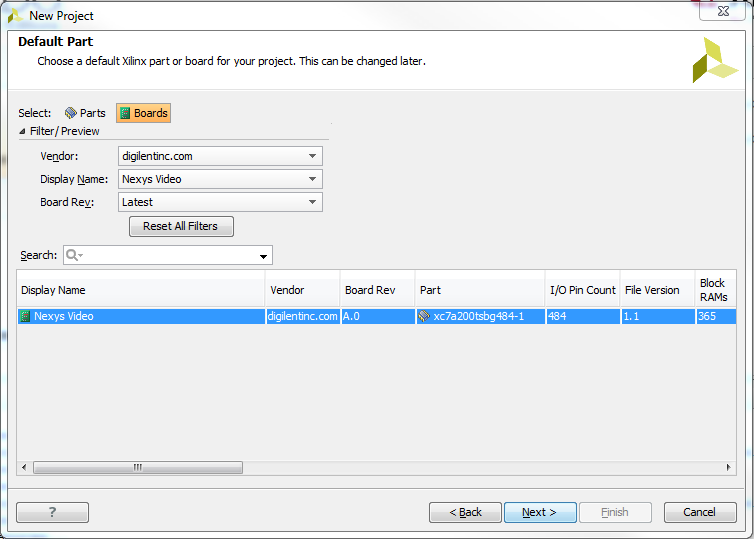 28
Vivado Tutorial
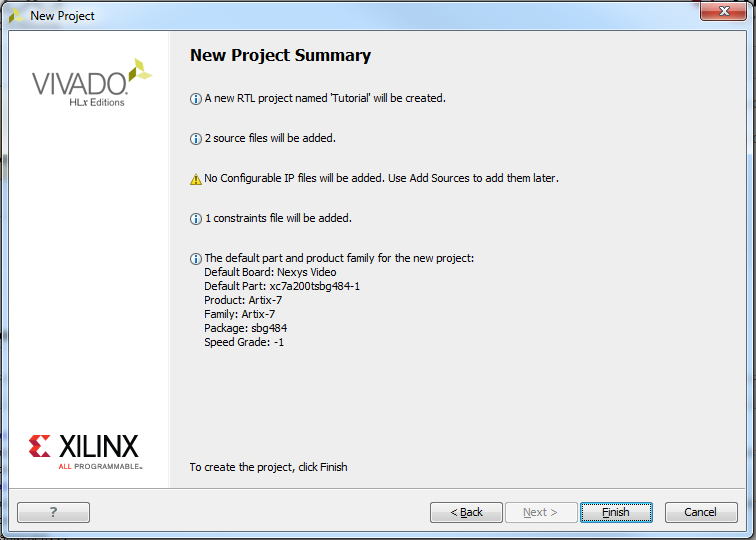 29
Vivado Tutorial
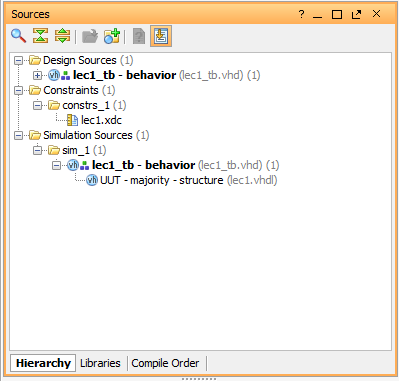 30
Vivado Tutorial
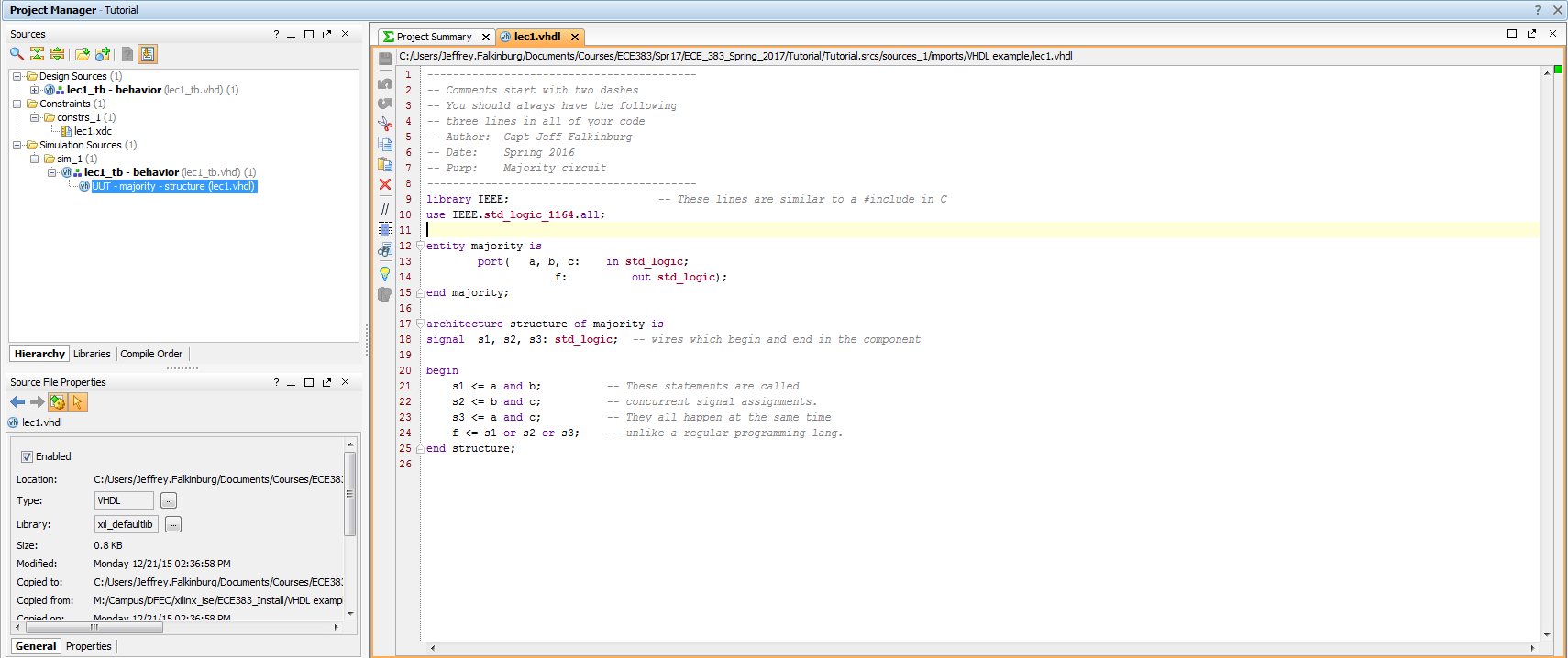 31
Vivado Tutorial
Perform RTL analysis on the source file.
Expand the Open Elaborated Design entry under the RTL Analysis tasks of the Flow Navigator pane and click on Schematic.
The model (design) will be elaborated and a logic view of the design is displayed.
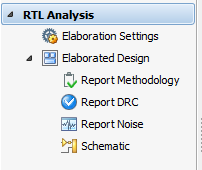 32
Vivado Tutorial
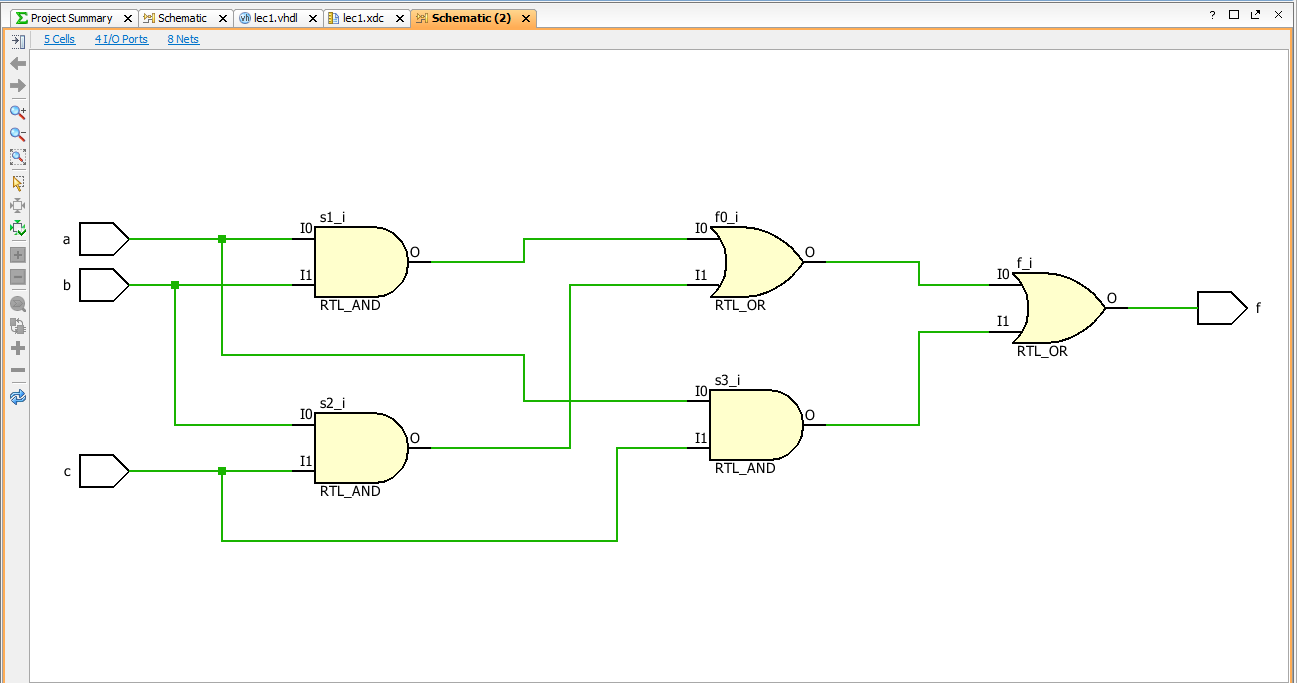 33
Implement Design
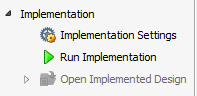 34
Generate Bitstream
Generate Bitstream
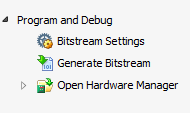 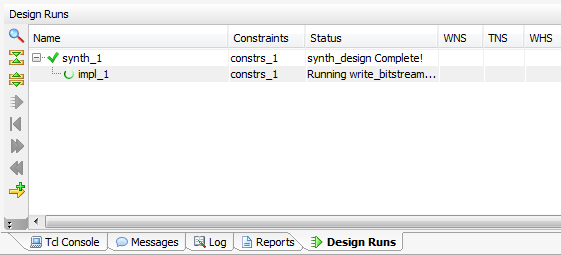 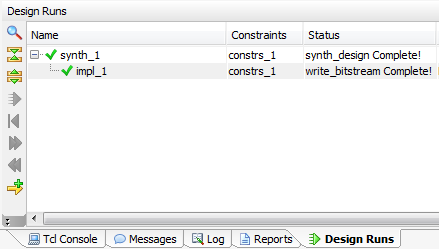 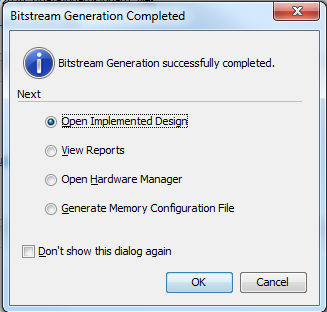 35
Open Target
Open Target





Board/Chip show up in Hardware list
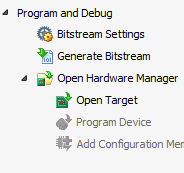 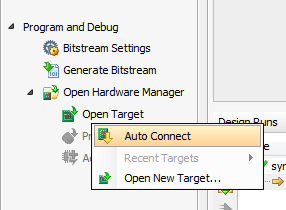 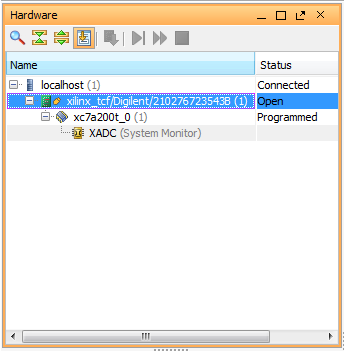 36
Program Device
Program Device
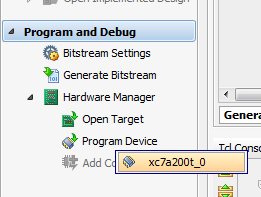 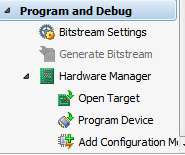 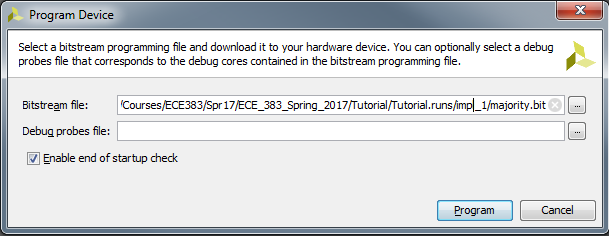 37
XSim Simulator
Simulate the Design using the XSim Simulator
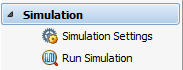 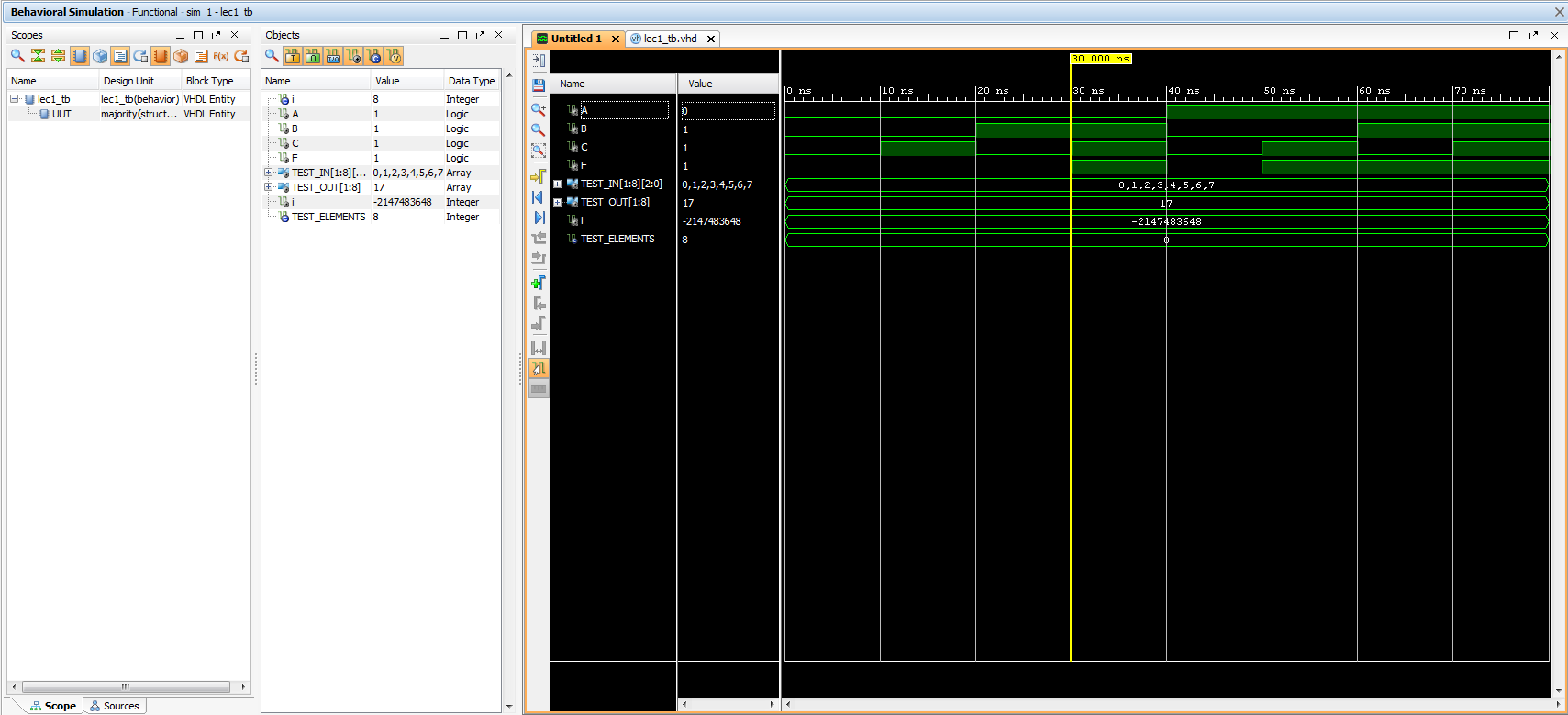 38
XSim Simulator
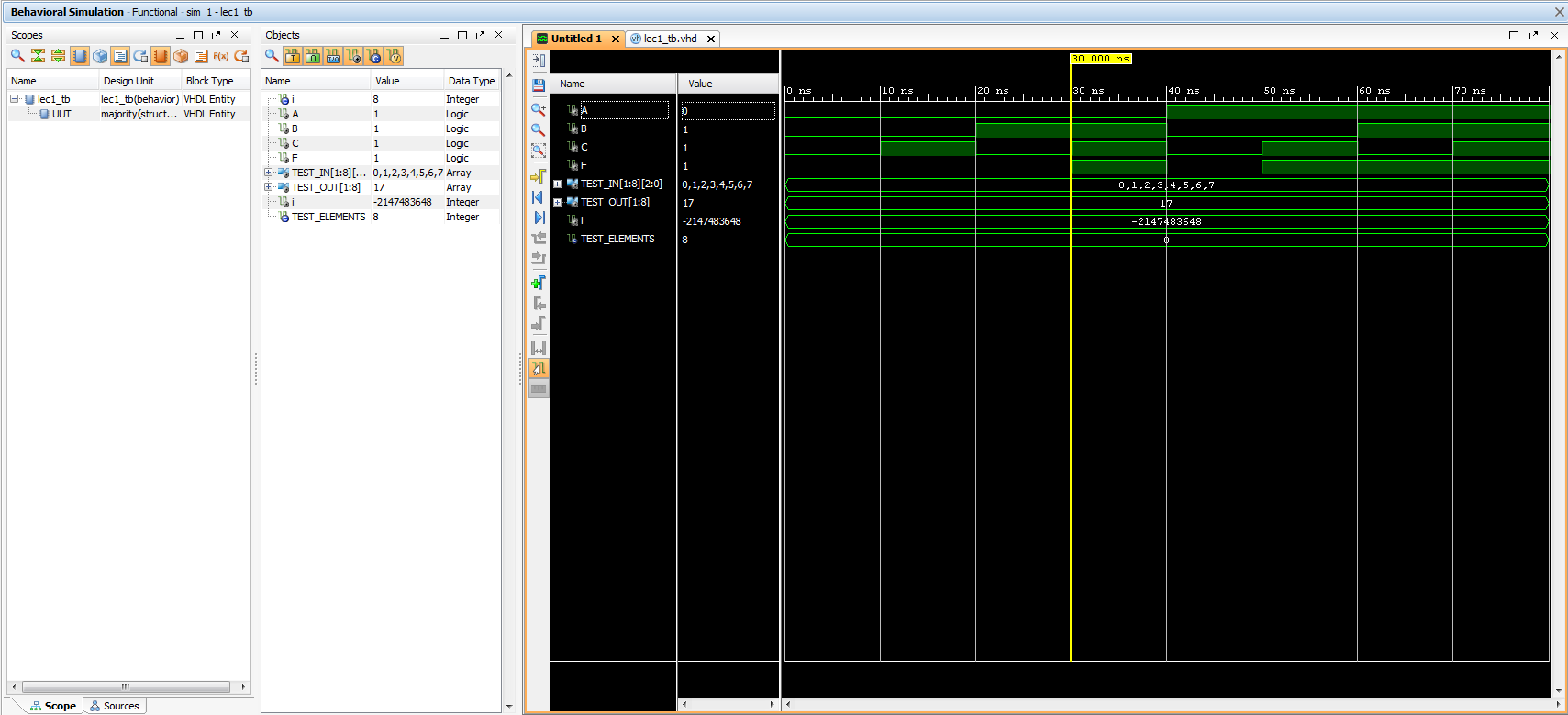 39
Lecture 1
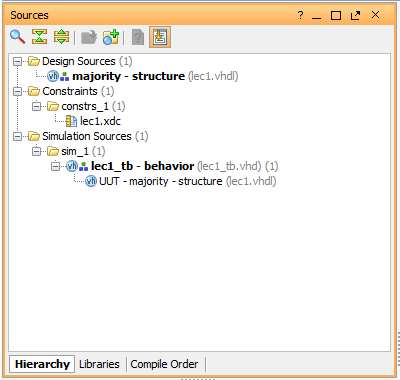 41